保冷保温レジカゴバッグ(ボーダー柄)
【提案書】
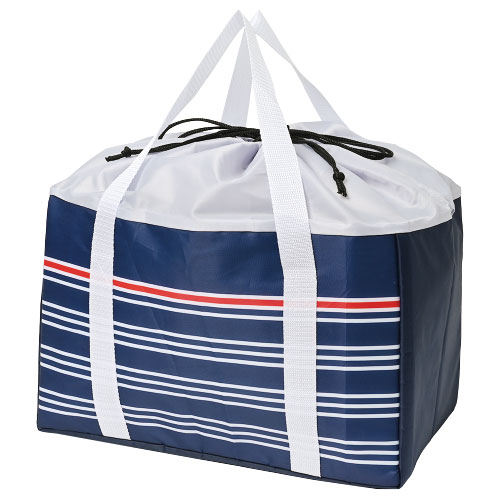 レジカゴにぴったりサイズでセットできるため、レジ後の詰め替えの手間も省けて便利なレジカゴバッグ。保冷温効果が高いため、特に夏のお買い物には重宝しますし、ボーダー柄もおしゃれです。
特徴
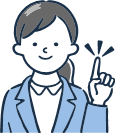 納期
納期スペース
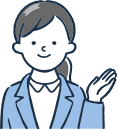 仕様
素材：ポリエステル・アルミ蒸着シート
サイズ：約400×250×230mm
重量：約117g
包装：OP袋入
お見積りスペース
お見積